MAGIC NUMBER SEVEN
Seven Principles for Good Practice in Undergraduate Education
TASS, March 2013
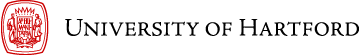 Barbara Dean WolfeAssistant Dean, Hillyer CollegeChair, Department of Academic StrategiesUniversity of Hartford200 Bloomfield AvenueWest Hartford, CT 06117860-768-4697
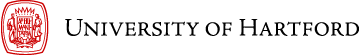 MAGIC NUMBER SEVEN
Seven Principles for Good Practice in Undergraduate Education
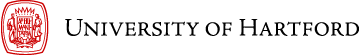 CHICKERING AND GAMSON’S SEVEN PRINCIPLES
Encourages contact between students and faculty,
Develops reciprocity and cooperation among students,
Encourages active learning,
Gives prompt feedback,
Emphasizes time on task,
Communicates high expectations, and
Respects diverse talents and ways of learning.
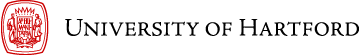 Contact between students & faculty, active learning, cooperation among students
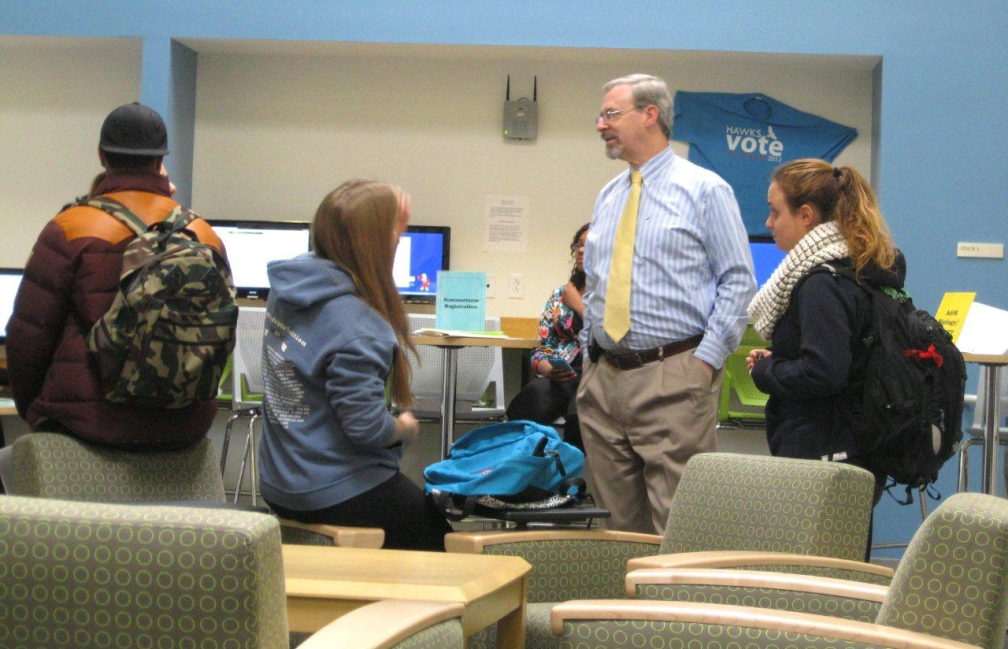 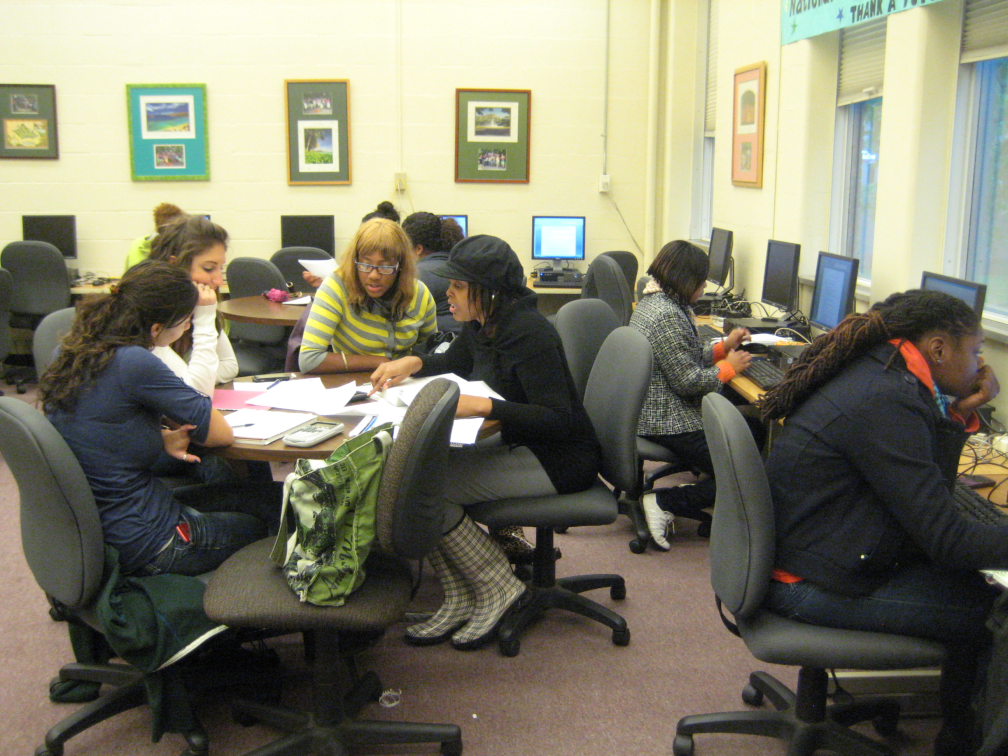 AACU’S LEAP PRINCIPLES OF EXCELLENCE
Aim high and make excellence inclusive
Give students a compass
Teach the arts of inquiry and innovation
Engage the big questions
Connect knowledge with choices and action
Foster civic, intercultural, and ethical learning
Assess students’ ability to apply learning to complex problems
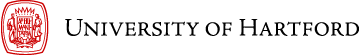 Connect knowledge w/ choices & action; foster civic & ethical learning; teach arts of inquiry & innovation
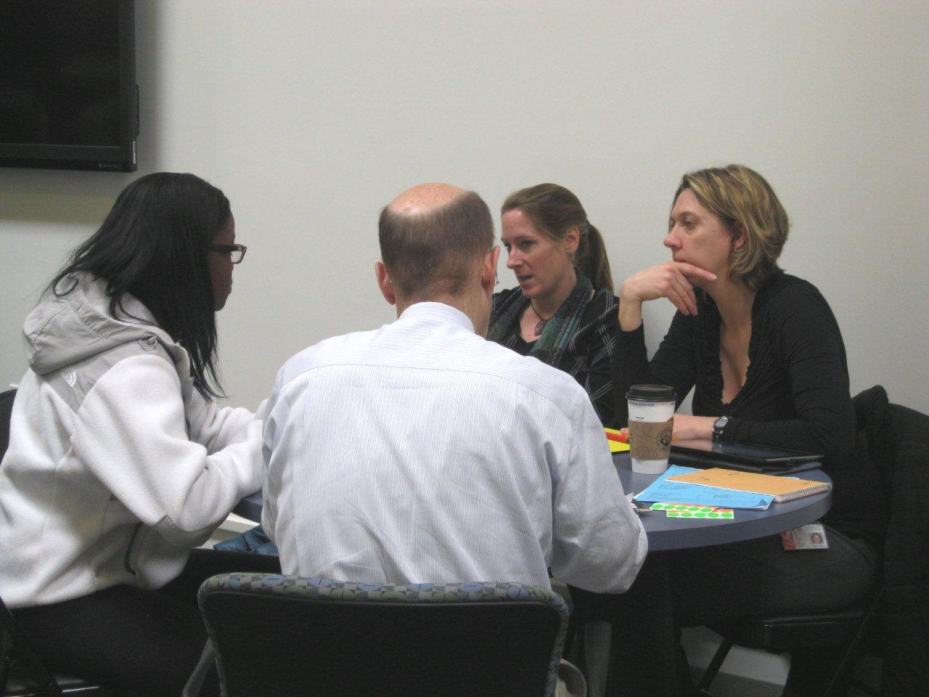 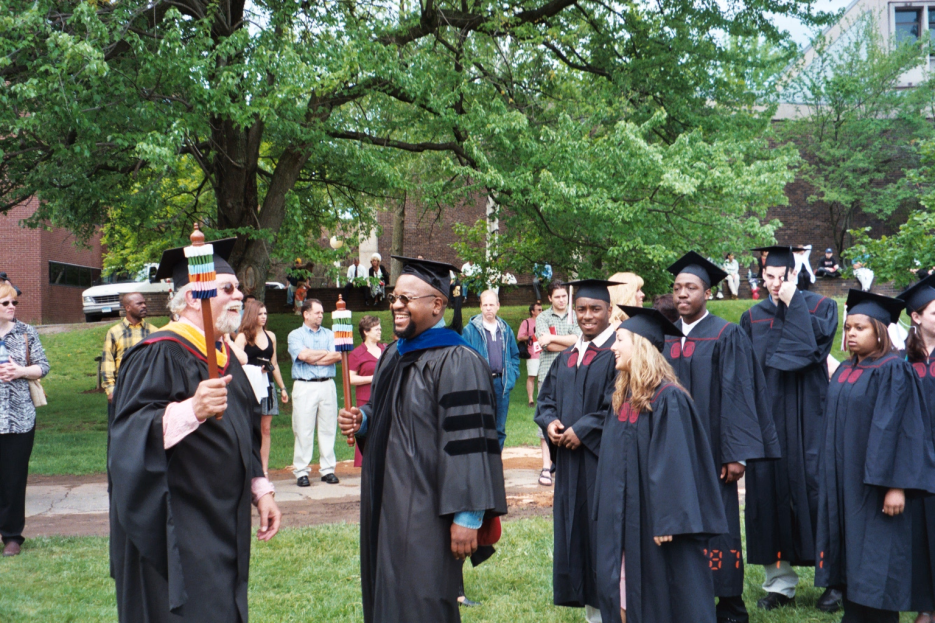 STEPHEN R. COVEY’S THE SEVEN HABITS OF HIGHLY EFFECTIVE PEOPLE
Be proactive
Begin with the end in mind
Put first things first
Think win-win
Seek first to understand, then to be understood
Synergize
Sharpen the saw
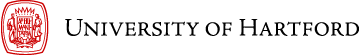 Begin with the end in mind; value differences to strengthen cooperative effort; consider the ideas of others
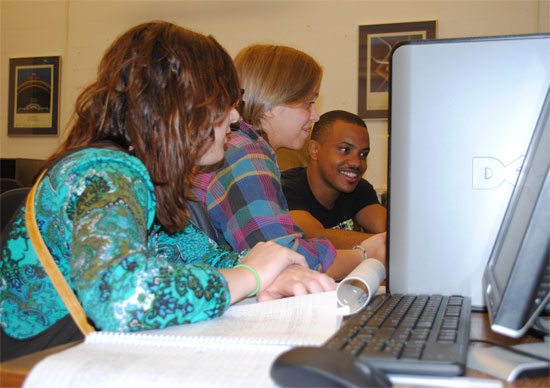 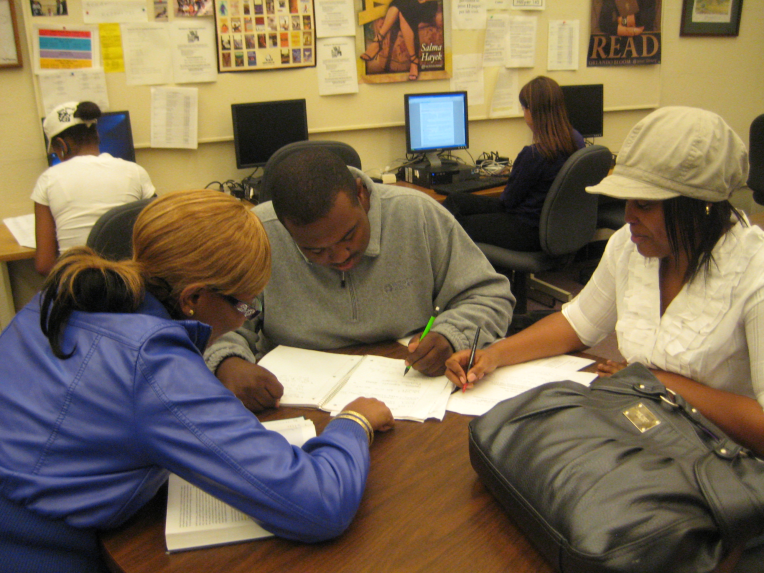 YOUR TURN
Learning occurs when there is engagement and experience.
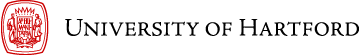 Apply Chickering and Gamson’s Seven Principles for Good Practice
First, form groups
Within your small group, share activities you have used in your classes to illustrate each of Chickering and Gamson’s seven principles.
Finally, share your activities with all of us.
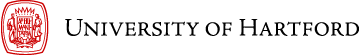 REFERENCES
Start with: Chickering, A. W., & Gamson, Z. F. (1987). Seven principles for good practice in undergraduate education. AAHE Bulletin, 39(7), 3-7.
 Then see the handout accompanying this session.
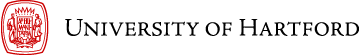 THANK YOU
FOR SHARING YOUR EXPERIENCE AND IDEAS
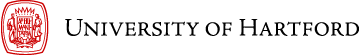